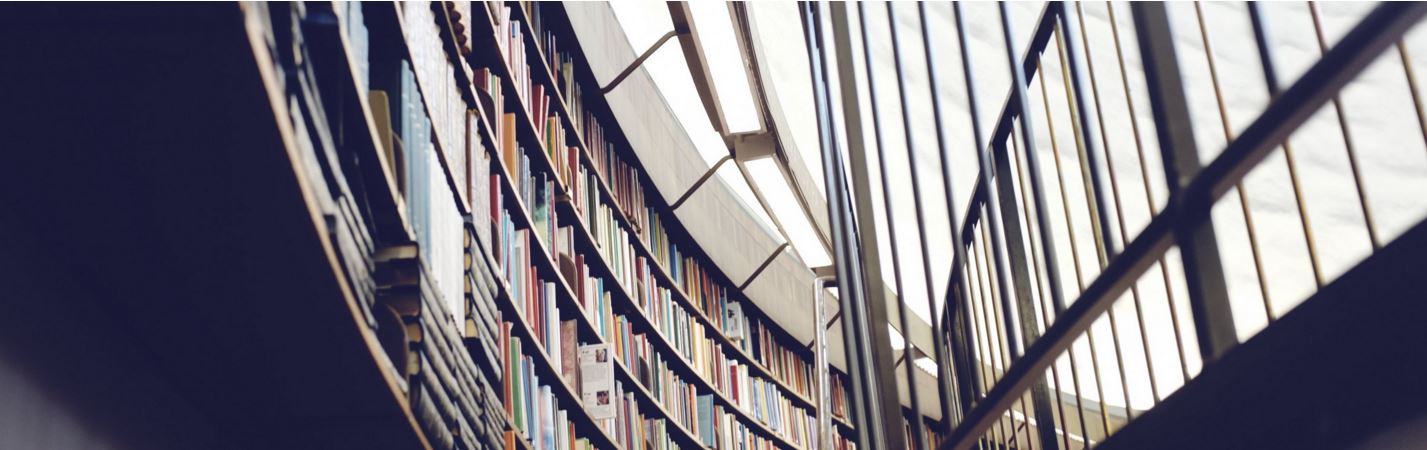 Velkomstmøde i MA
04-07-2017
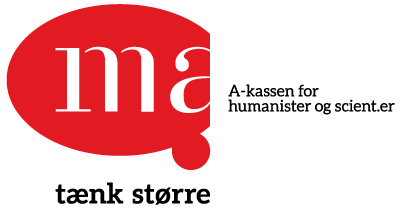 Dagens program
Fællesmøde – cirka 45 minutter:
Hvilke kurser, workshops og anden rådgivning tilbyder MA, og hvordan kan du bruge det i din jobsøgningsstrategi? 
Hvad vil det sige at stå til rådighed? 
Hvordan kan du bruge aktivering aktivt?
Supplerende dagpenge, selvstændig bibeskæftigelse, EØS
Praktisk information & dine muligheder som jobsøger
Individuel samtale
Cv på Jobnet godkendes
”Min plan” og ”Krav til jobsøgning” godkendes
Velkomstmøde i MA
Kom godt i gang
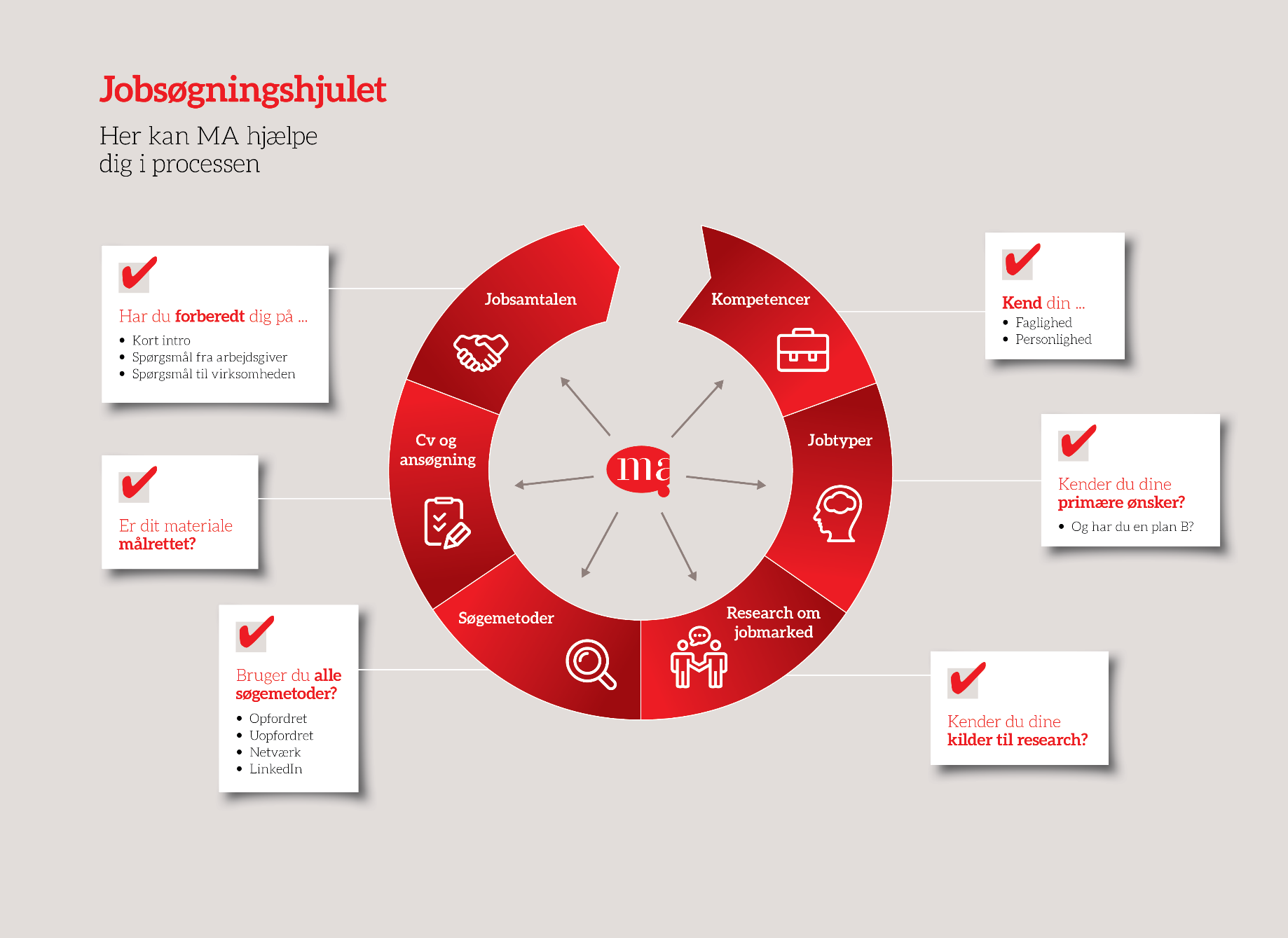 Velkomstmøde i MA
Særlige tilbud for MA’s medlemmer
Som medlem af MA har du fri adgang til alle vores tilbud:
Workshops, temadage og netværk
Personlig rådgivning og sparring
Åben feedback hver onsdag mellem 11 og 12.30 (i booking) og mellem 13-15
Business Insight
‘Føljeton’ – se flyer i din mappe
Adgang til medlemsfaciliteter mandag-torsdag 8.30-21 og fredage 8.30-15
Medlemsadvokat
Velkomstmøde i MA
At stå til rådighed
Søg flere job - hver uge
Heraf mindst én opslået fuldtidsstilling i Danmark – hver uge
Søg uopfordret og via netværk
Søg bredt – fagligt og geografisk
Det gælder også, når du har deltidsjob, er i praktik/løntilskud.
Registrér din jobsøgning hver uge i jobloggen på MA Selvbetjening eller Jobnet.dk.
Upload mindst én ansøgning hver fjerde uge i jobloggen.
Tjek dine jobforslag på Jobnet hver syvende dag.
Din rådighed vurderes ud fra Krav til jobsøgning, Min plan samt din joblog.
Velkomstmøde i MA
Joblog
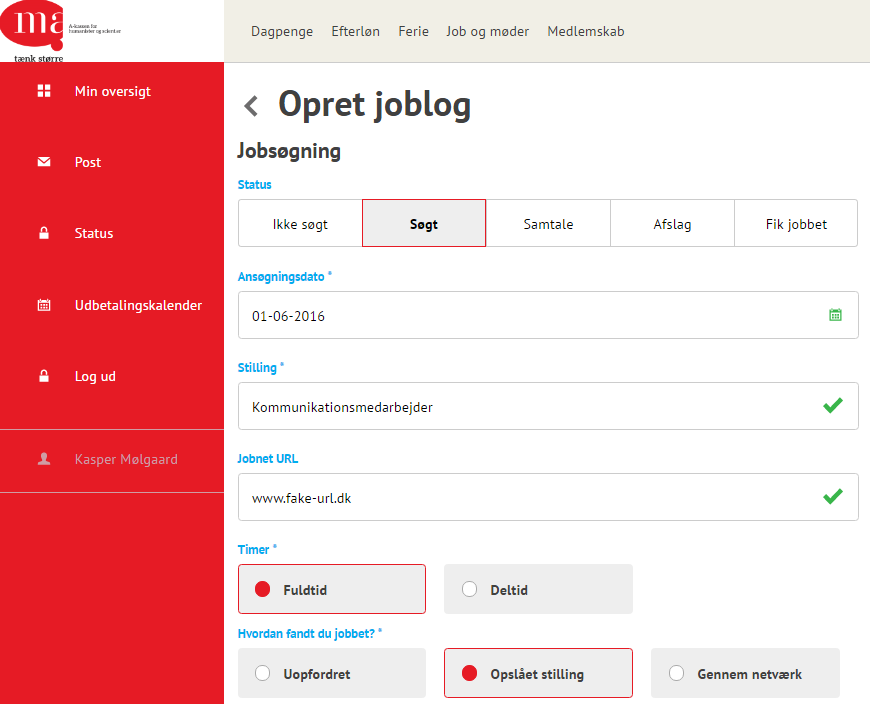 Hvis jobbet stårsom ‘Ikke søgt’tæller det ikke!
Du kan med fordelregistrere som‘samtale’, ‘afslag’ etc.
Mindst én ugentligregistrering af opslået job på fuldtid.
Du kan selv vælge, omdu vil benytte loggen hos MA eller Jobnet – 
de kører synkront.
Velkomstmøde i MA
Samtaleforløb – hvem gør hvad?
Velkomstmøde i MA
Aktivering
Du har ret og pligt til at blive aktiveret mindst én gang under din ledighed. Så, vær proaktiv!
Virksomhedspraktik i 4-8 uger
Offentligt løntilskud Gives for højst 4 måneder – tidligst efter 6 måneders ledighed
Privat løntilskud Gives for højst 6 måneder – tidligst efter 6 måneders ledighed
KurserGives meget sjældent – evt. positivlisten
Velkomstmøde i MA
Muligheder i dagpengesystemet:
Supplerende dagpenge 
	Du arbejder deltid – MA supplerer op med dagpengeHusk frigørelsesattest

Honoraropgaver
	Du får et honorar for en opgave – MA supplerer op med dagpengeIndsend kontrakt, skriv honorarets størrelse på dagpengekortet

Selvstændig bibeskæftigelse
	Du driver en virksomhed – MA supplerer op med dagpengeHusk tilladelse fra MA, før du starter.
Uanset hvordan: Du kan samlet maks. få supplerende dagpenge i 30 uger.

Søg mere information på ma-kasse.dk
Velkomstmøde i MA
Få overblikket
Følg med i dine timer på MA Selvbetjening eller jobnet.dk
(OBS! først helt på plads ultimo aug. 2017)
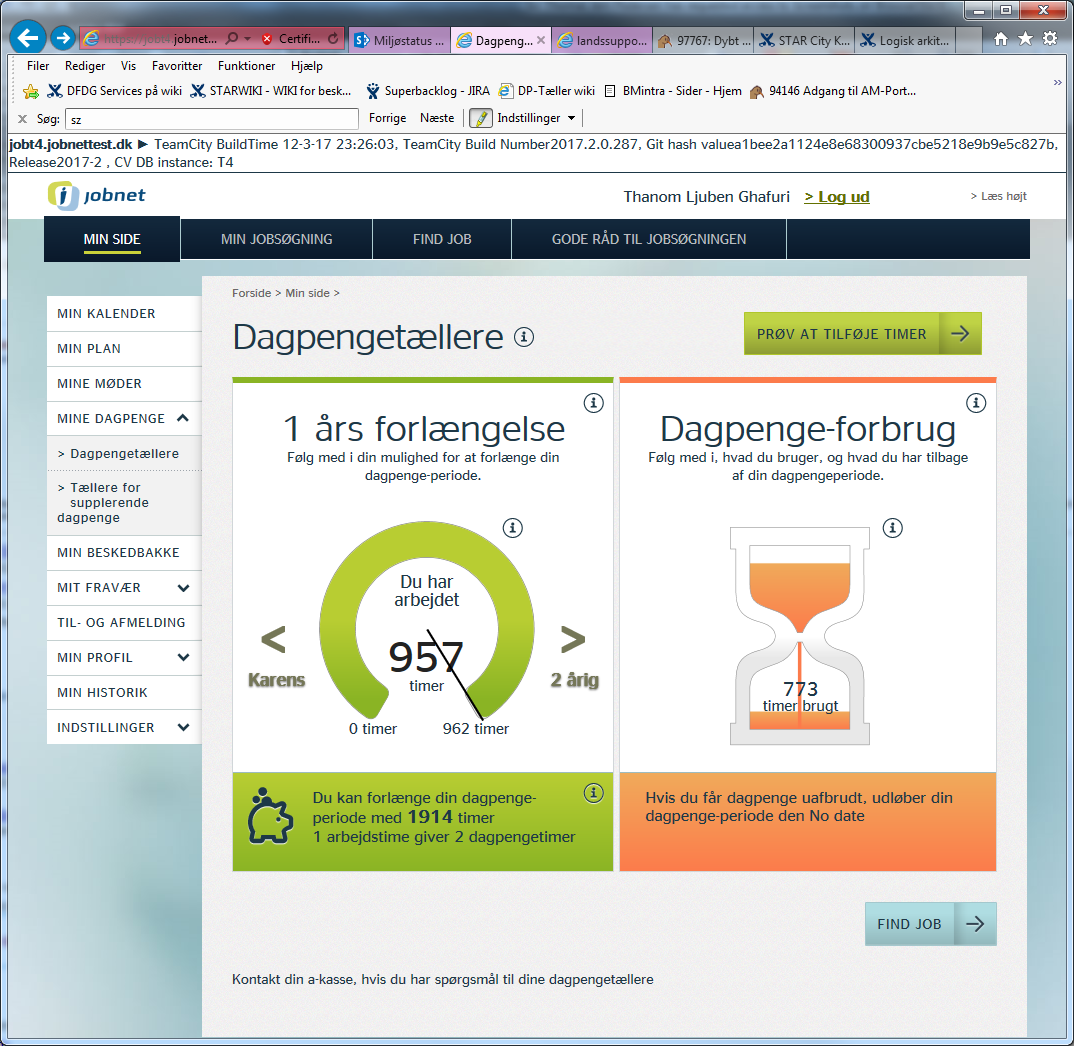 Velkomstmøde i MA
Beskæftigelseskonto – og karens
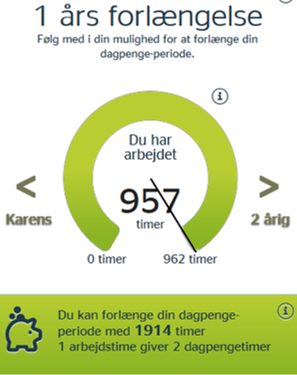 Arbejdstimer kan bruges til
Enten ny dagpengeperiode (genoptjening)
Eller forlængelse af nuværende dagpengeperiode – 1 arbejdstime forlænger med 2 timers dagpenge. (max forlængelse 1 år).


Karens
Hver fjerde måned fratrækkes et beløb i dagpengene svarende til syv timers dagpenge – med mindre der er 148 timers arbejde i perioden (svarer til 4 ugers fuldtidsarbejde).


Følg med i dine timer på MA Selvbetjening eller jobnet.dk (OBS! først helt på plads ultimo aug. 2017)
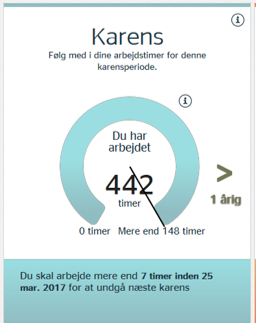 Velkomstmøde i MA
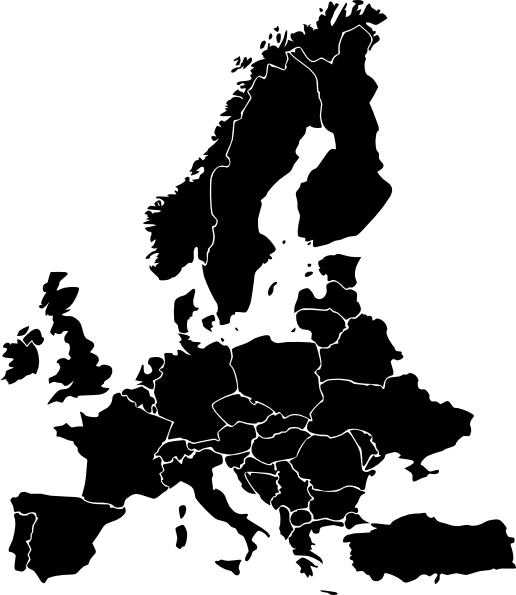 Jobsøgning i et EØS-land
Tag dine dagpenge med til udlandet og søg job der, hvor du er.
Du kan være afsted i op til 3 mdr.
Læs mere under ”jobsøgning i udlandet” på ma-kasse.dk.
Velkomstmøde i MA
Dagpengekortet
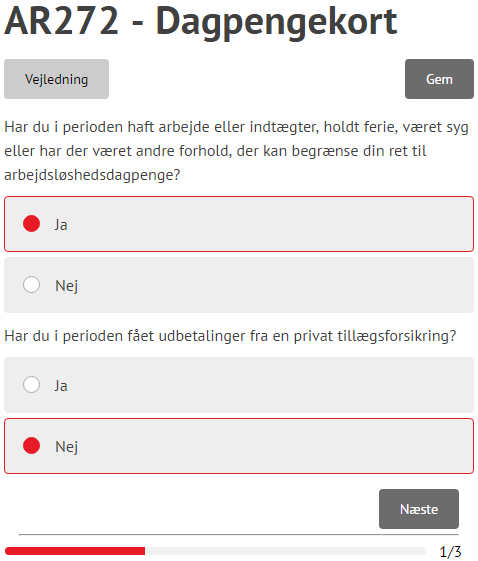 Klik på fanebladet dagpenge
Vælg ”Indsend dagpengekort”
Vælg måned
Dagpengekortet kan tidligst indsendes seks hverdage før månedens udløb
Det skal indsendes inden for en måned og ti dage.(Ex. august-kortet skal indsendes senest 10. oktober).
NB: Hvis dagpengekortet mangler, kan det skyldes, at din ledighedserklæring ikke er færdigbehandlet.
Velkomstmøde i MA
Praktisk information
Sygdom
Meld dig syg 1. dag på Jobnet
MA får automatisk besked fra Jobnet
Meld dig rask igen på Jobnet
Ferie
Ferie meldes senest 14 dage før feriestart på Jobnet 
Hvis der er mindre end 14 dage, kontakt dit jobcenter eller anden aktør – men du kan ikke være sikker på at få det godkendt!
Velkomstmøde i MA
Flere muligheder for jobsøgere
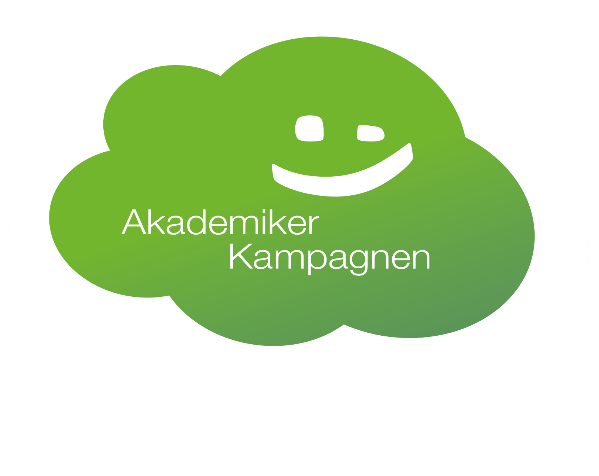 Akademikerbasen.dk
Tjek MA’s jobdatabaserma-kasse.dk/job-karriere/jobdatabaser-og-lign/
Innovationsfonden.dk…inklusive vækstpiloter til SMV’ere
Onlinekurser.dk
Frivilligt arbejde
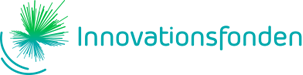 Velkomstmøde i MA
Og nu til den individuelle samtale…
Tag plads i fællesarealet
Forsyn dig med kaffe, frugt og andet godt
Tag en snak med hinanden! 
Lidt ventetid kan forekomme.





Stadig studiemedlem?Udfyld formularen ‘AK 044’ på din selvbetjening
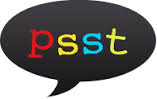 Velkomstmøde i MA